Re shen （热身）Class room phrases
re shen 热身
bi ji 笔记
lian xi 练习
ce yan 测验
kao shi 考试
zuo ye 作业
wen ti 问题
warm up
notes
practice
quiz
test/exam
homework
question
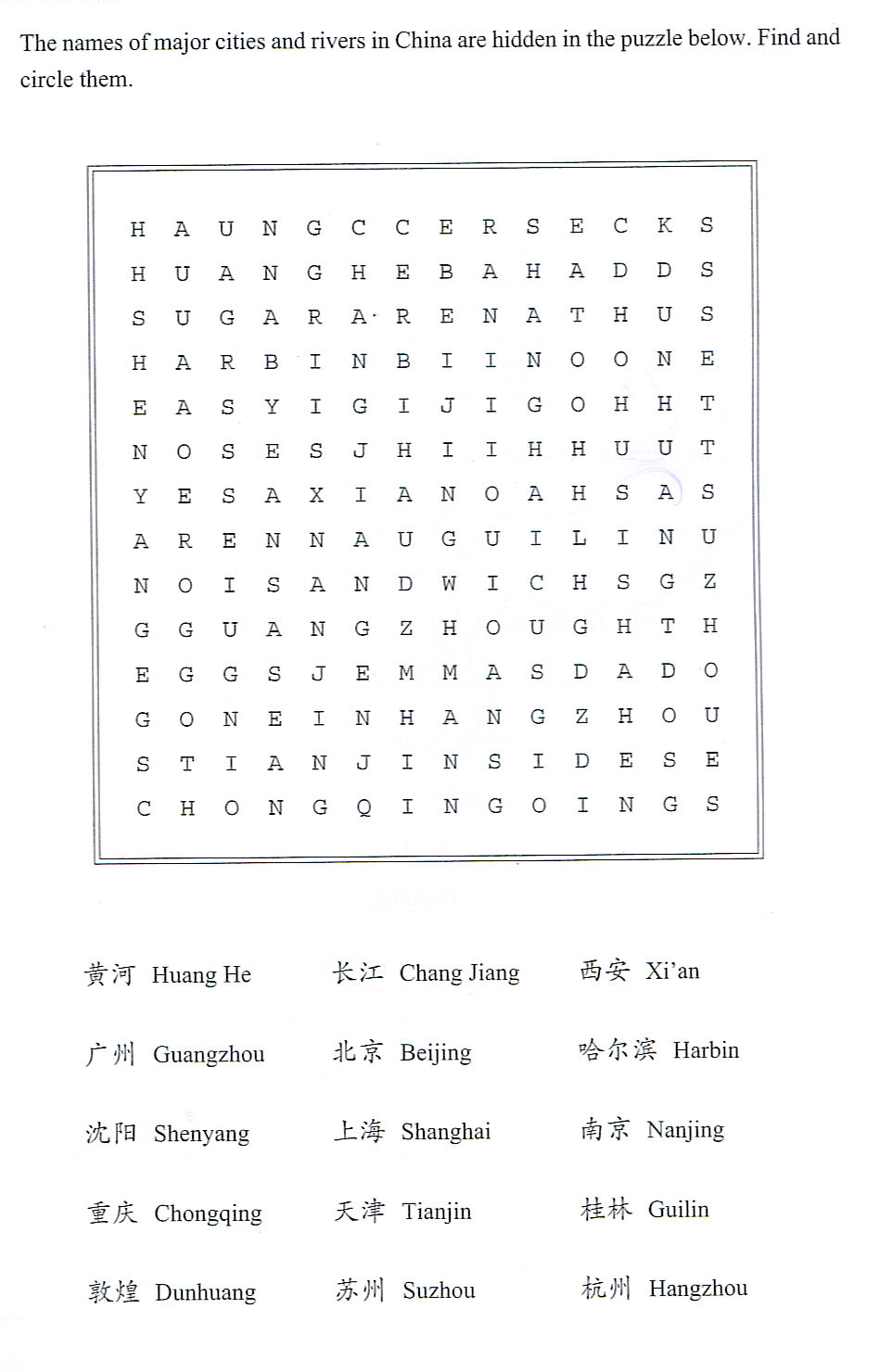 Yellow River
Yangtze River
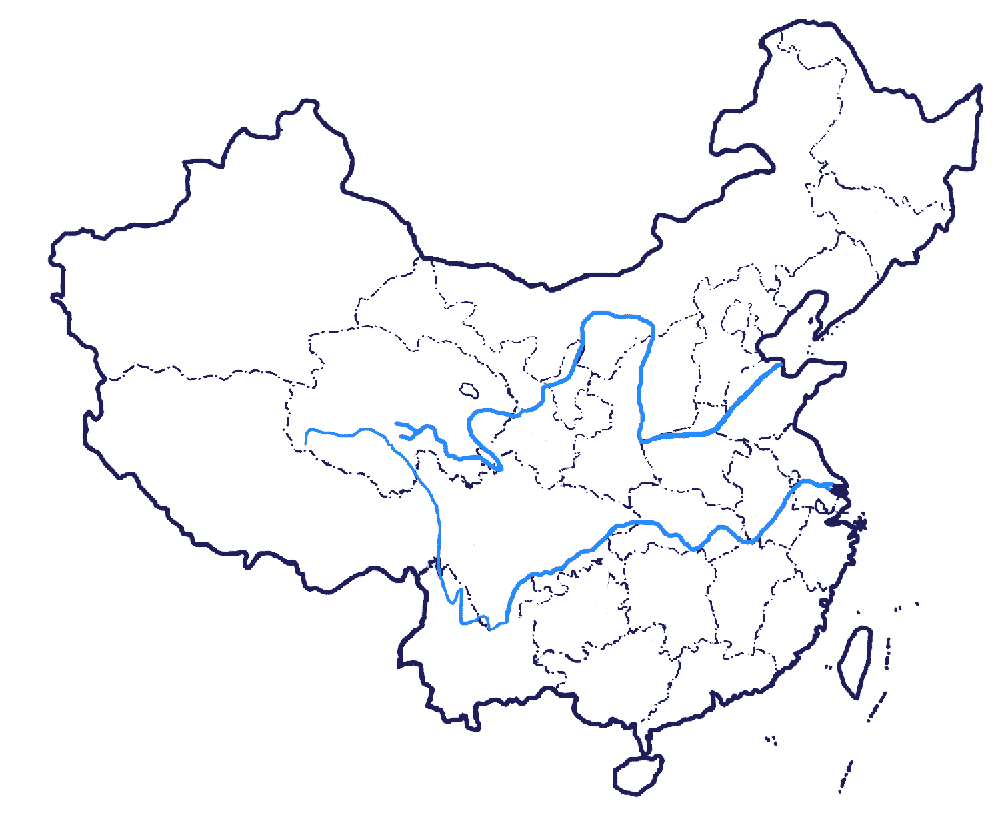 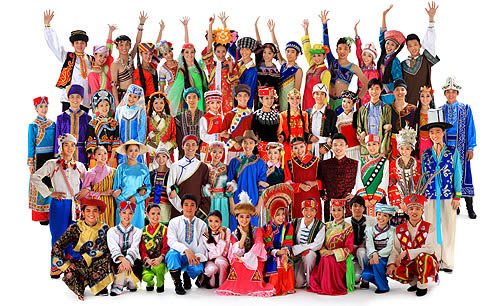 Ni hao
hello
你好
zhong guo
China
中国
mei guo
United States
美国
The top 5 largest countries
e luo si 俄罗斯
Russia
jia na da 加拿大
Canada
zhong guo 中国
China
mei guo 美国
U.S
ba xi 巴西
Brazil
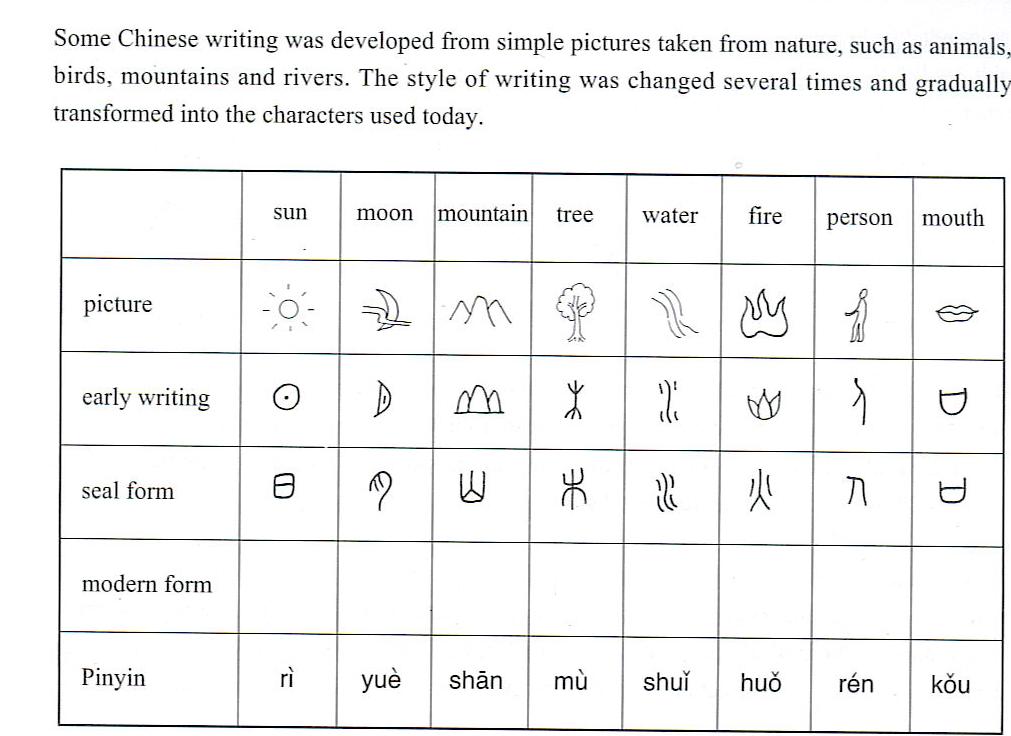 口    日     水      山      木     火   人   月
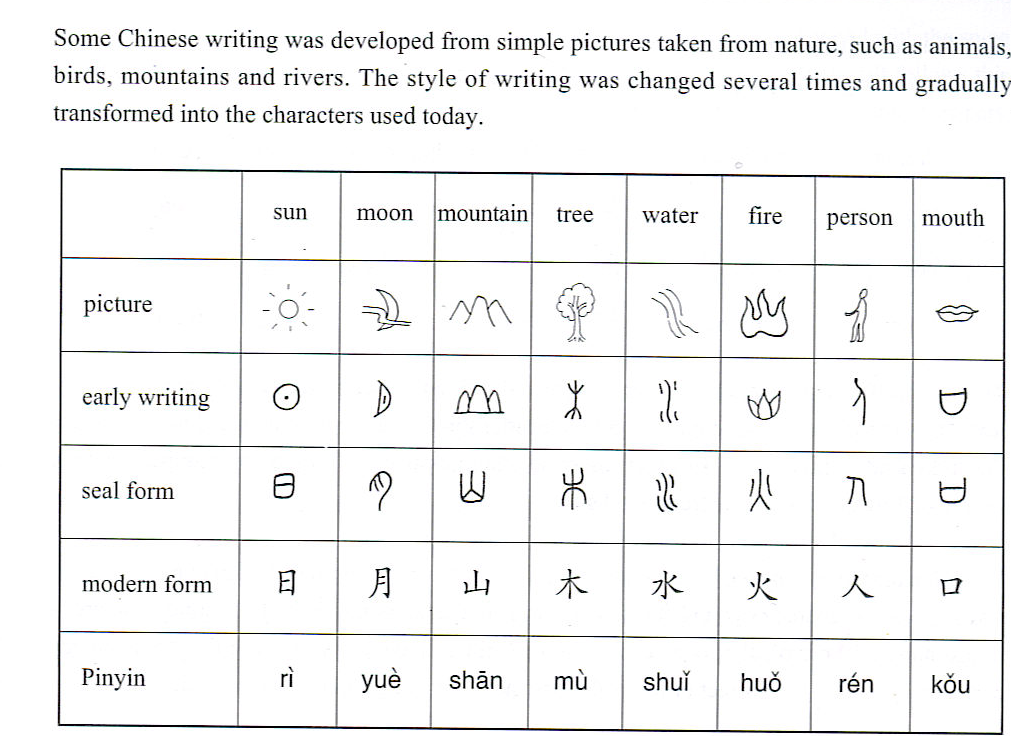 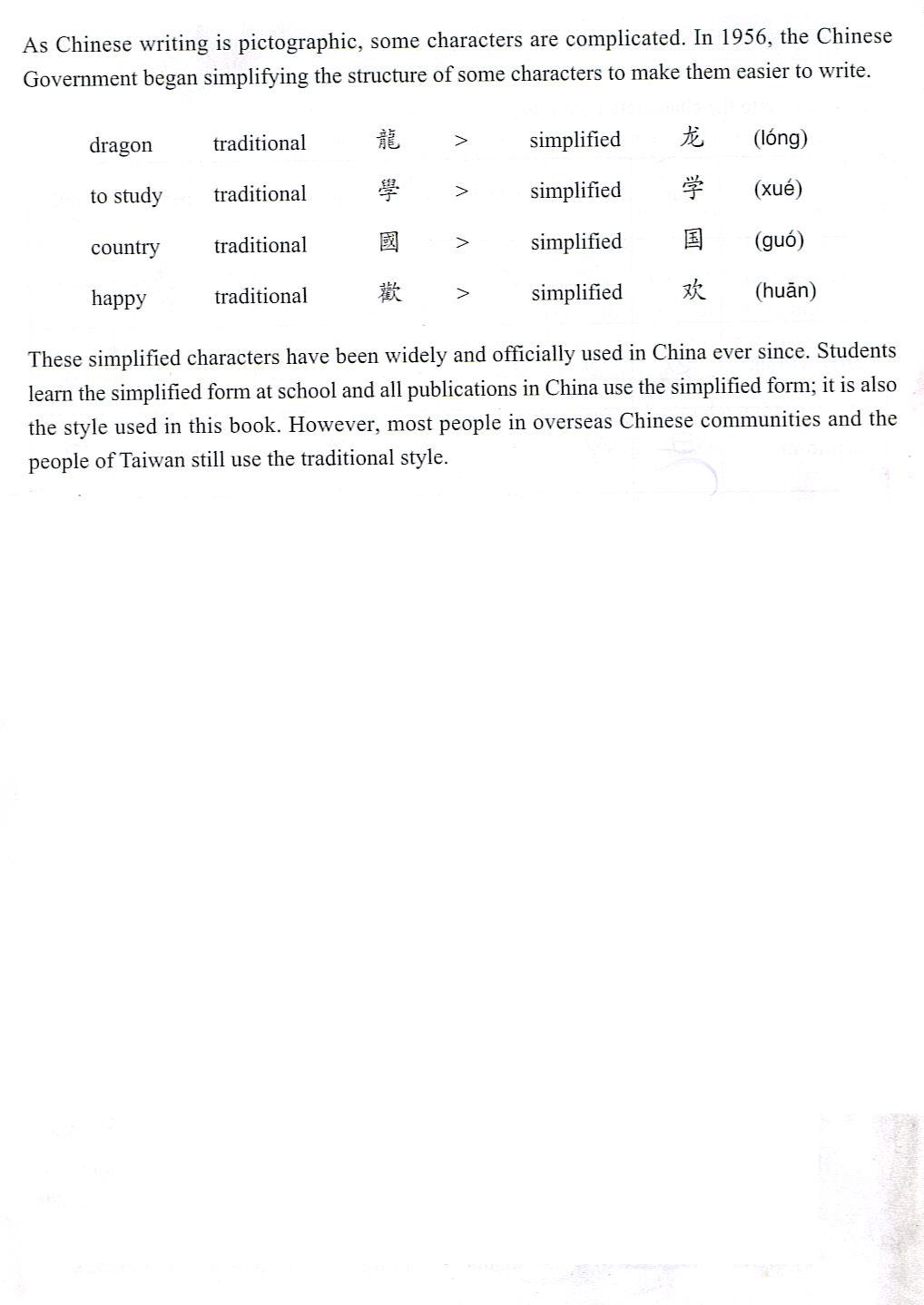 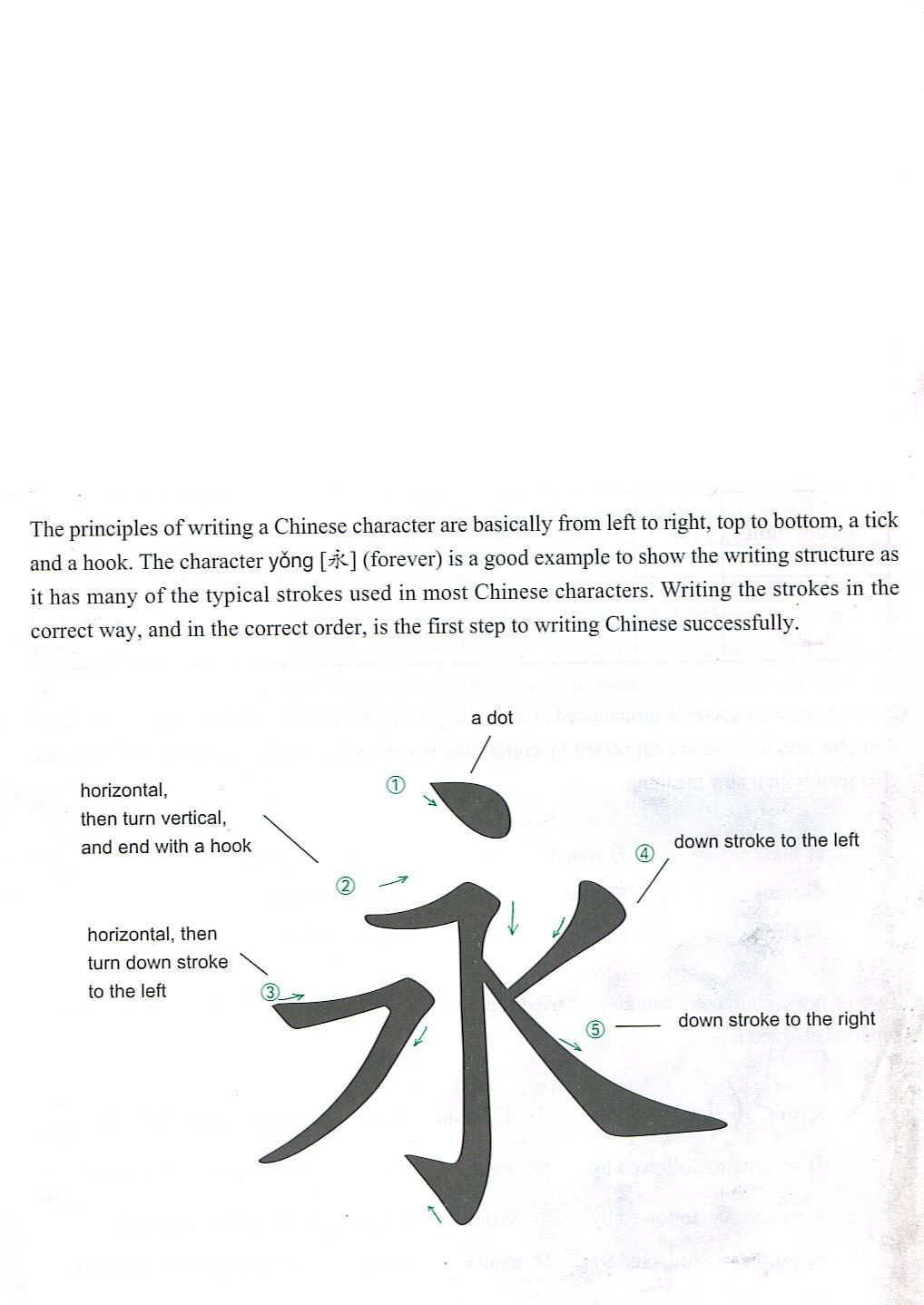 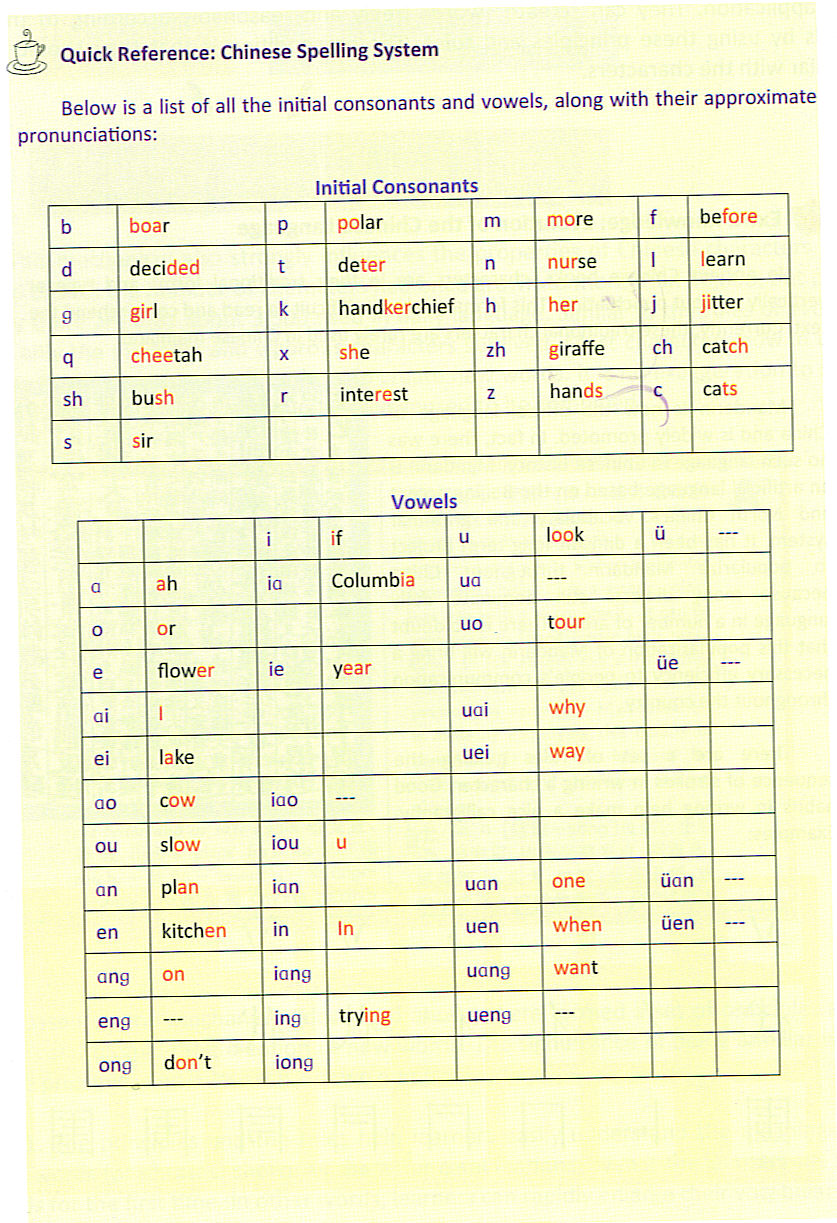 shi
am/is/are
是
Ni
you
你
wo
I/me
我
ta
ta
She/her
He/him
他
她
你是
You – 你
You are
我是
I/me – 我
I am
Am/is/are – 是
He/him – 他
他是
He is
She/her – 她
她是
She is
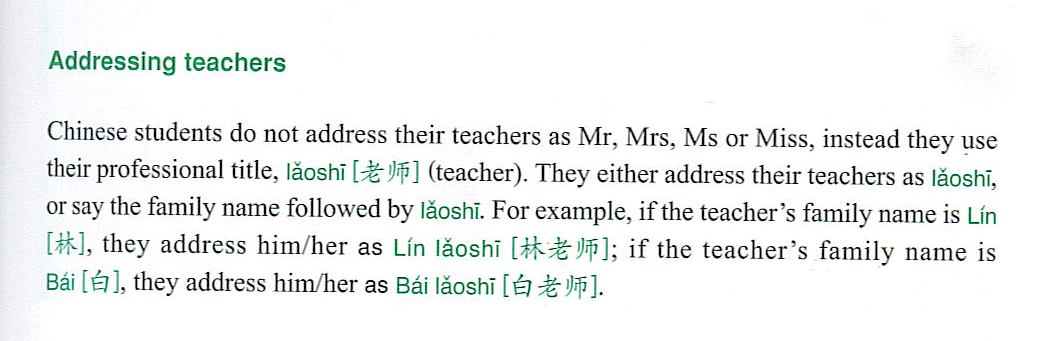 我是
冯老师
http://www.mandarintools.com/chinesename.html
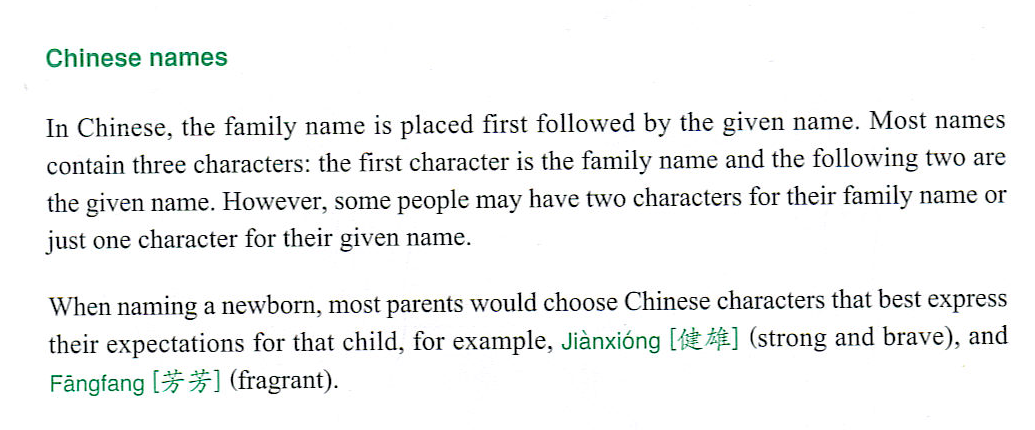 TASK 1  QUIZLET instructions – 08/10 新词 each section is 20%    
Learn-Make sure you finish 100% 


Speller-Make sure you finish 100%







Scatter-The time needs to be within 35 seconds.


Test- Create New Test after you change the settings to:
笔记notes:
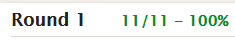 16/16
This number has to be 100
This number doesn’t matter.
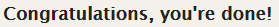 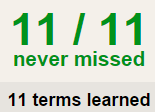 16/16
The comment doesn’t matter.
16
This number has to be 12
This number has to be less than 40
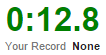 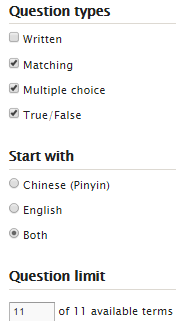 16 of 16
测验提醒！！！QUIZ-Matching
QUIZ study guide:

A Day: Wednesday (08/12)     B Day: Thursday (08/13)
口                           mountain
山                            am/is/are
人                               water
火                                  sun
水                                moon
我                                  I/am
你                                    mouth
月                                  you
日                                     fire
是                            tree/wood
热身
 
1. Where is China located? (Which continent?)
 
2. What is the most common greeting word in Chinese?
 
3. How many ethnic groups are there in China?
 
4. What is the name of the pronunciation system in Chinese?
 
5. How many tones are there in Chinese?
 
6. What is “China” and “”USA” in Chinese?
 
7. Do  you know any Chinese character?

8. What are the 2 main rivers in China?
CLASS
测验   08/12 Level 1 4 B
NAME:

Matching:
测验   08/12 Level 1 4 B
NAME:

Matching:
CLASS
A. Am/is/are
B. Sun
C. Mouth
D. Fire
E. Water
F. I/me
G. You
H. Mountain
I. Moon
J. person
A. Am/is/are
B. Sun
C. Mouth
D. Fire
E. Water
F. I/me
G. You
H. Mountain
I. Moon
J. person
口  (     )                           
山  (     )                          
人  (     )                            
火  (     )                               
水  (     )                            
我  (     )                                  
你  (     )                                 
月  (     )                          
日  (     )                              
是  (     )
口  (     )                           
山  (     )                          
人  (     )                            
火  (     )                               
水  (     )                            
我  (     )                                  
你  (     )                                 
月  (     )                          
日  (     )                              
是  (     )
测验   08/12 Level 1 4 B
NAME:

Matching:
测验   08/12 Level 1 4 B
NAME:

Matching:
A. Am/is/are
B. Sun
C. Mouth
D. Fire
E. Water
F. I/me
G. You
H. Mountain
I. Moon
J. person
A. Am/is/are
B. Sun
C. Mouth
D. Fire
E. Water
F. I/me
G. You
H. Mountain
I. Moon
J. person
口  (     )                           
山  (     )                          
人  (     )                            
火  (     )                               
水  (     )                            
我  (     )                                  
你  (     )                                 
月  (     )                          
日  (     )                              
是  (     )
口  (     )                           
山  (     )                          
人  (     )                            
火  (     )                               
水  (     )                            
我  (     )                                  
你  (     )                                 
月  (     )                          
日  (     )                              
是  (     )
CLASS
You wen ti ma?
有问题吗
You / mei you  有/没有
Any question?

Yes / no.
Re shen （热身）Class room phrases
re shen 热身
bi ji 笔记
lian xi 练习
ce yan 测验
kao shi 考试
zuo ye 作业
wen ti 问题
warm up
notes
practice
quiz
test/exam
homework
question
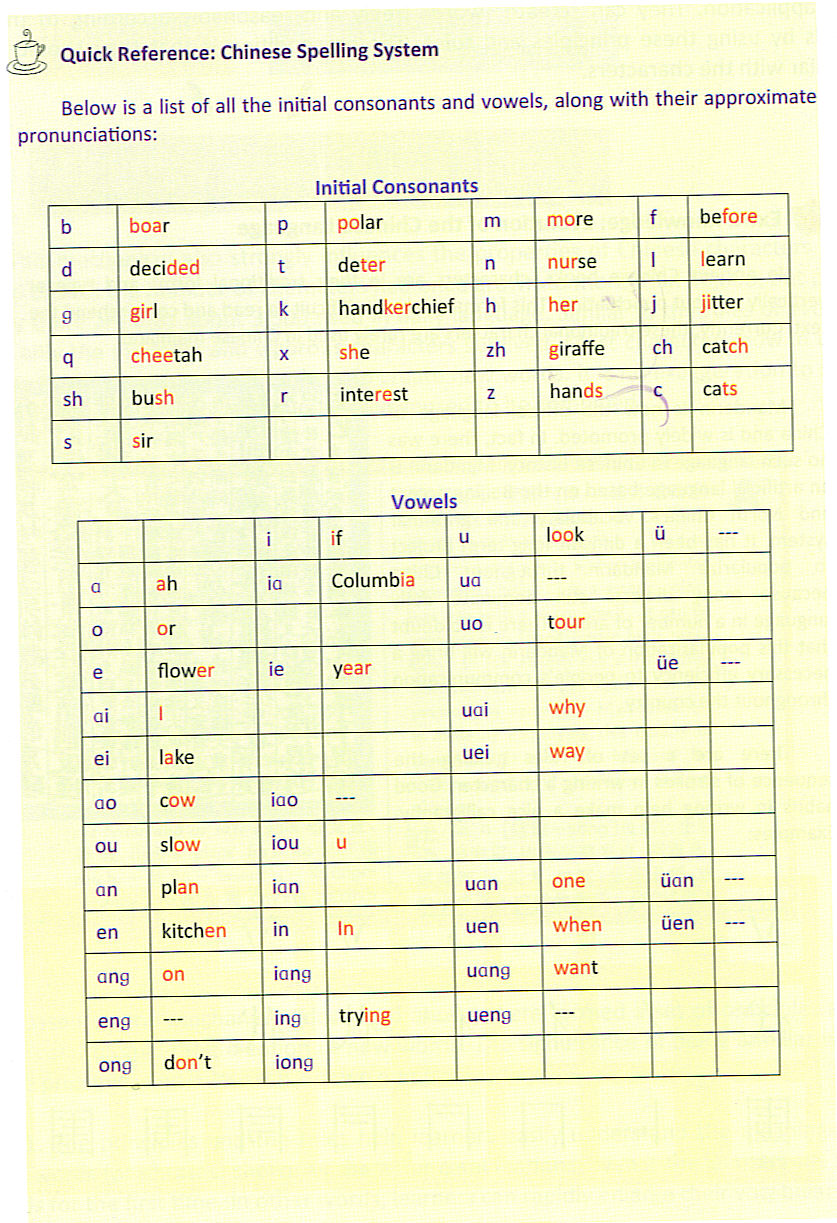 Pin Yin
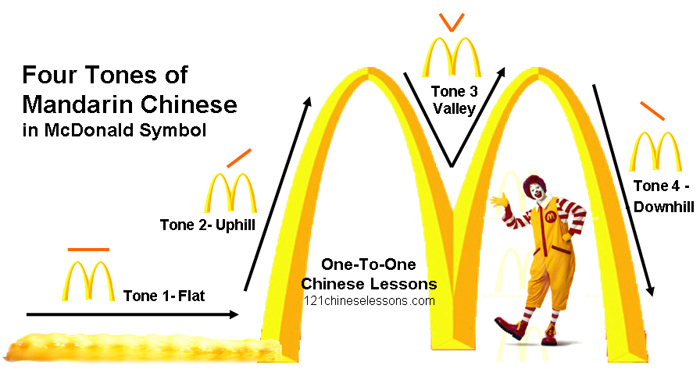 http://www.chinese-tools.com/tools/converter-pinyin-unicode.html
Where to mark the tones:
1. A and e trump all other vowels and always take the tone mark. There are no Mandarin syllables in Pinyin that contain both a and e.
2.In the combination ou, o takes the mark.
3.In all other cases, the final vowel takes the mark.
4. Ong & iong
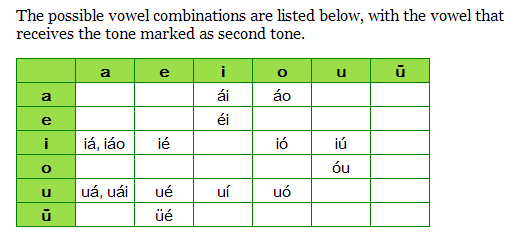 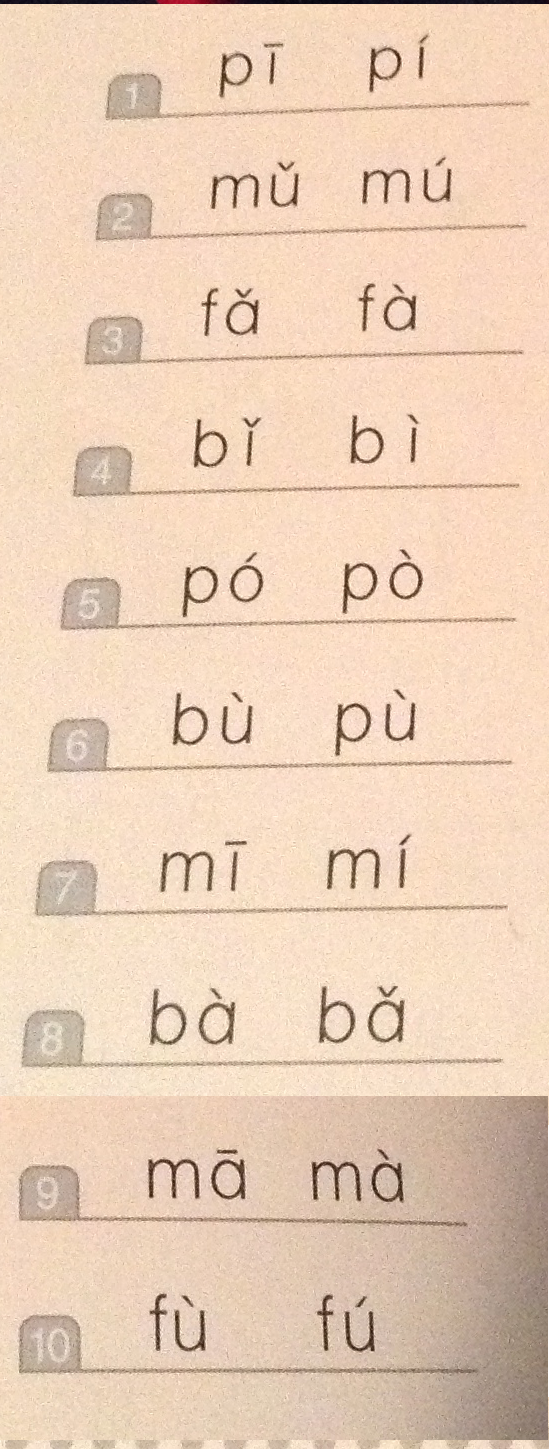 Track 3
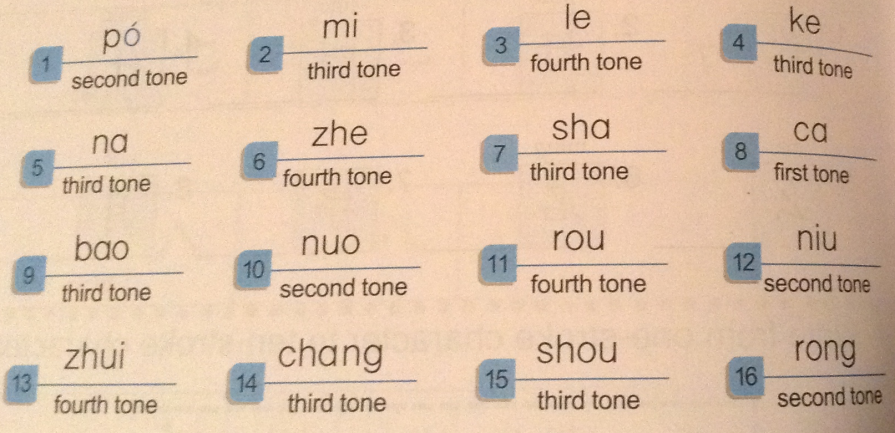 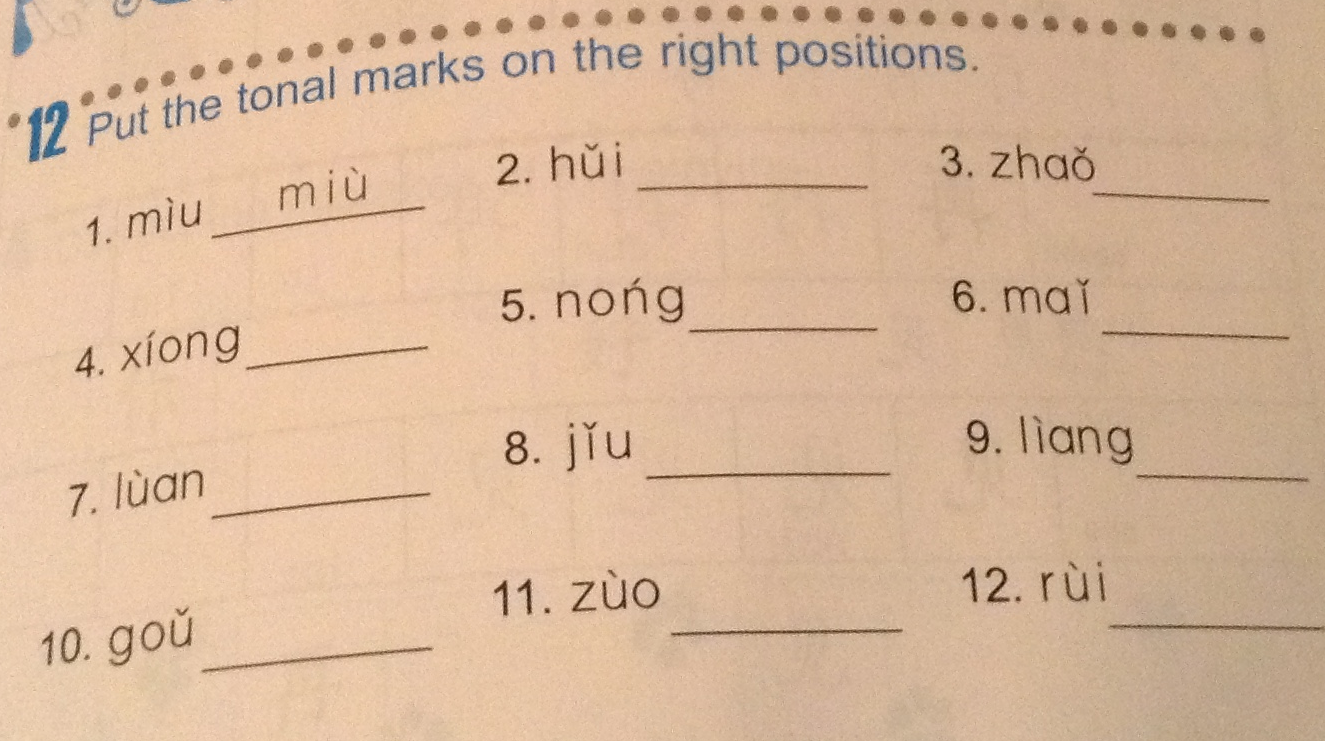 certain students will be assigned to work on QUIZLET Class:  Ms. Feng 2015-2016 Chinese Level 1 (4 B Class periods)Set: Numbers (11 words)
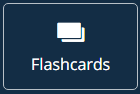 Go over the words and make notes when needed.
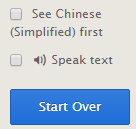 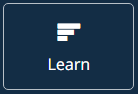 MUST be 100%!
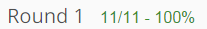 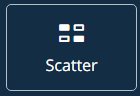 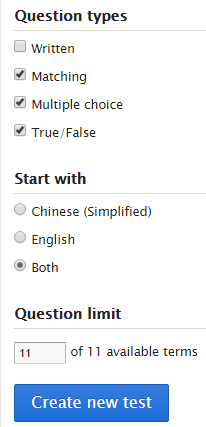 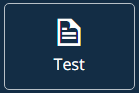 X
V
V
V
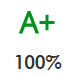 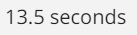 MUST be with in 25 seconds
MUST get 100
both
CREAT NEW TEST
one
yi
一
two
er
二
three
san
三
four
si
四
five
wu
五
six
liu
六
seven
qi
七
eight
ba
八
nine
jiu
九
ten
shi
十
zero
ling
零
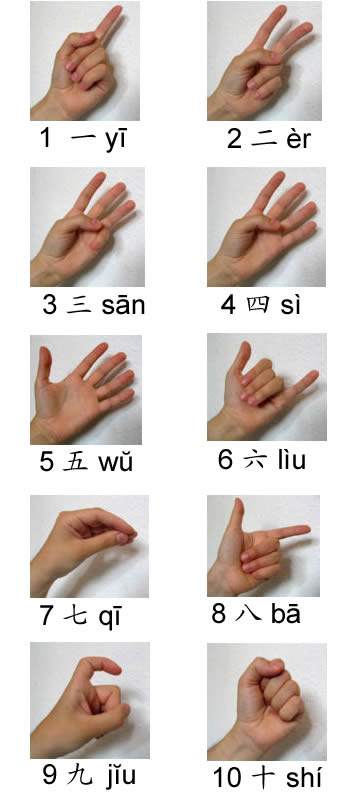 shu zi
Number(s)
A tongue twister
三是三， 山是山；

四是四，十是十。
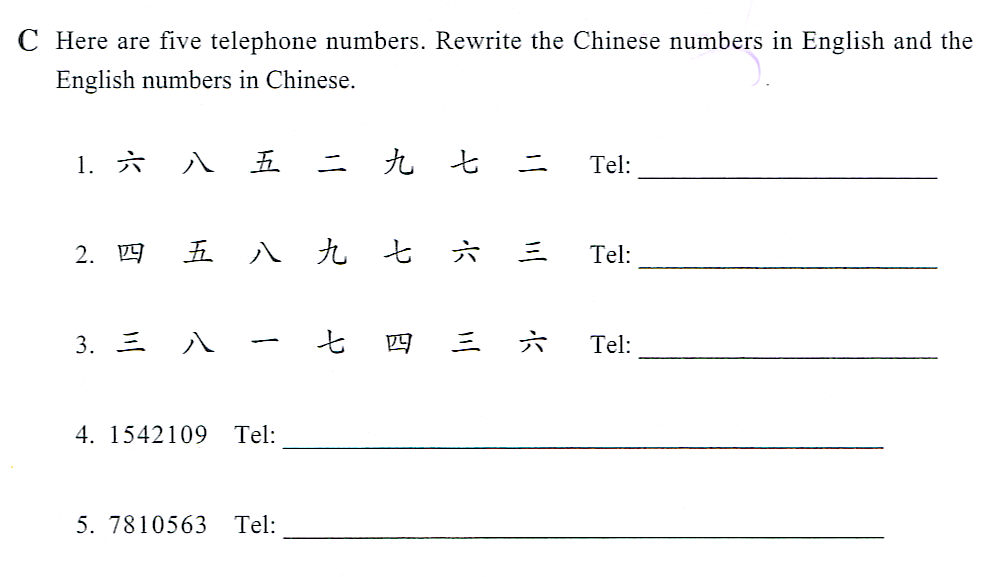 C. Here are five telephone numbers. Rewrite the Chinese numbers in English and the English numbers in Chinese.
1. 六  八  五  二  九  七  二
1. 6852972
2. 四  五  八  九  七  六  三
2. 4589763
3. 三  八  一  七  四  三  六
3. 3817436
4. 1542109
4.一  五  四  二  一  零  九
5. 7810563
5.七  八  一  零  五  六  三
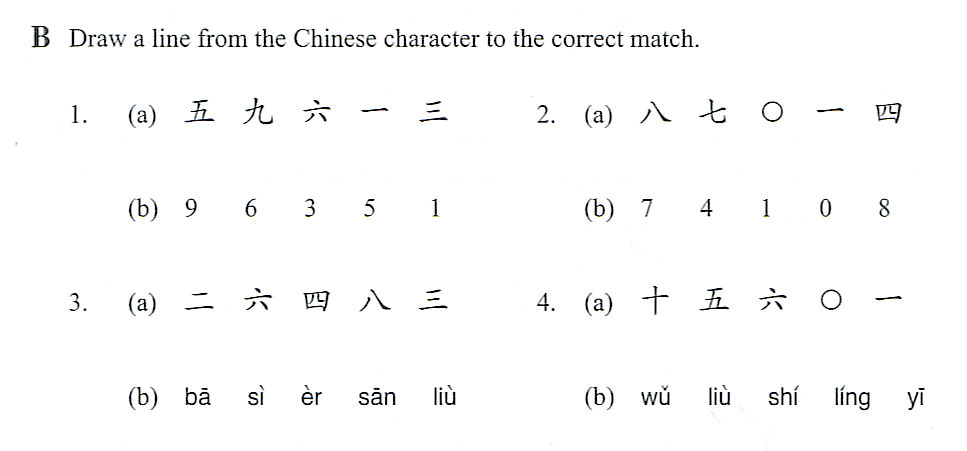 零
零
2-digit numbers
11-19
10 + the second digit
18
10+8
十八
Lian xi (pin yin & han zi)
19
15
16
13
2-digit numbers
20,30,40…90 (the second digit is 0)
The first digit + 10
80
8+10
八十
Lian xi (pin yin & han zi)
90
50
60
30
2-digit numbers
The rest of the numbers
The first digit + 10 + the second digit
87
8+10+7
八十七
Lian xi (pin yin & han zi)
23
46
75
99
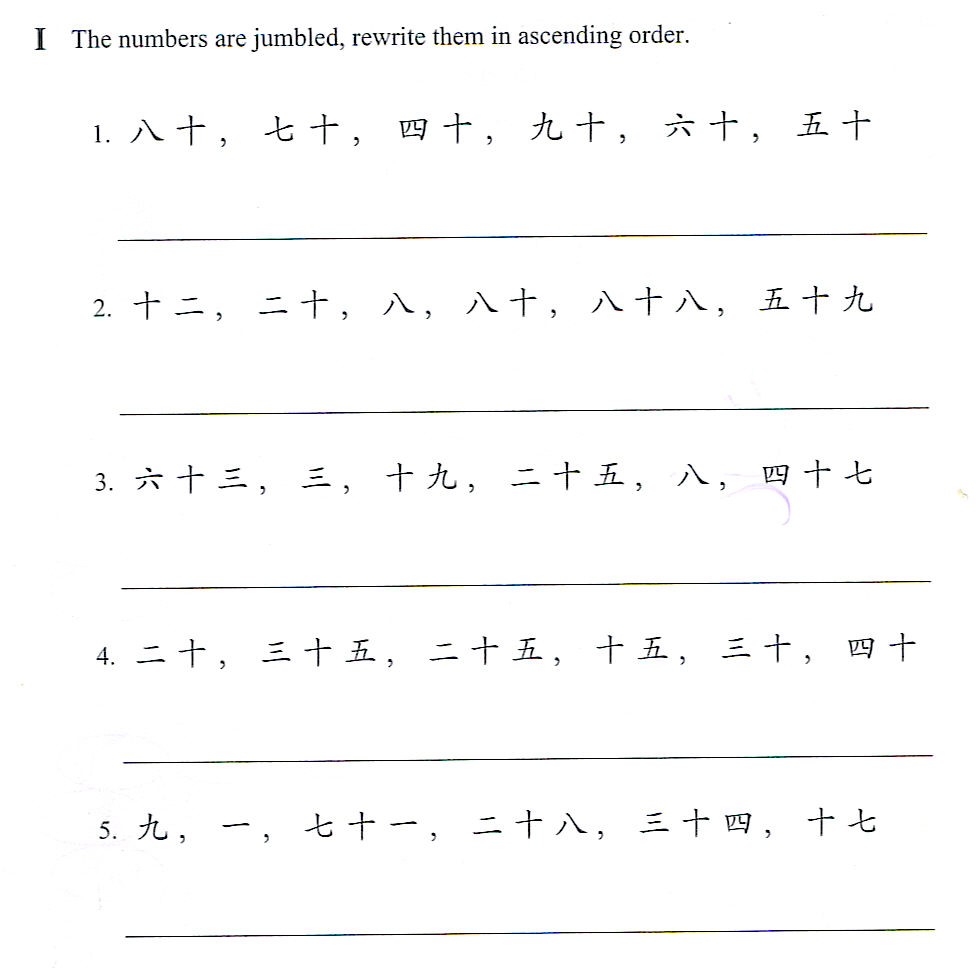 P19
http://www.digitaldialects.com/Chinese/numbers_1I_KS.htm
姓名：
班级：中文一
冯老师
日期：
数字
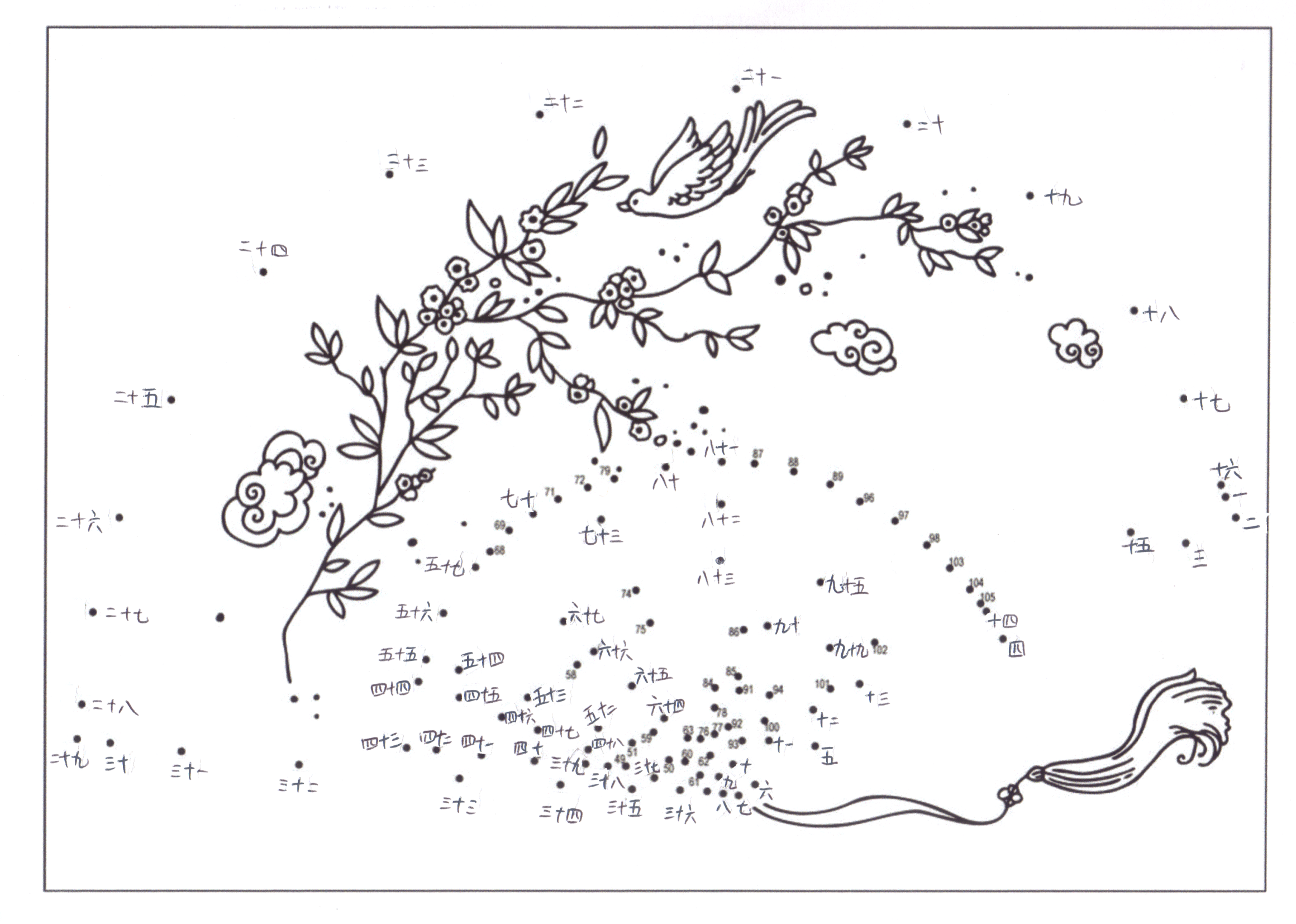 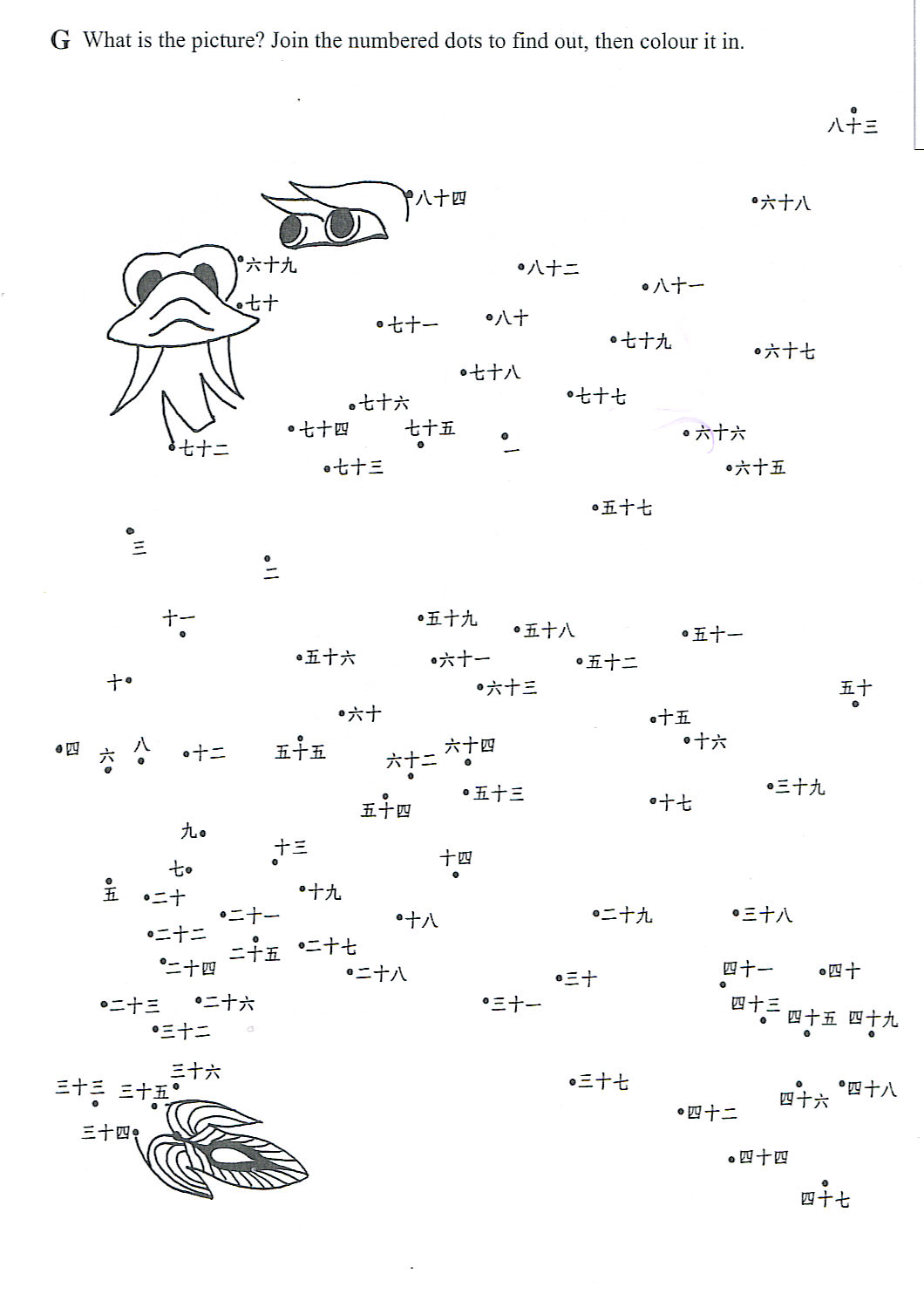 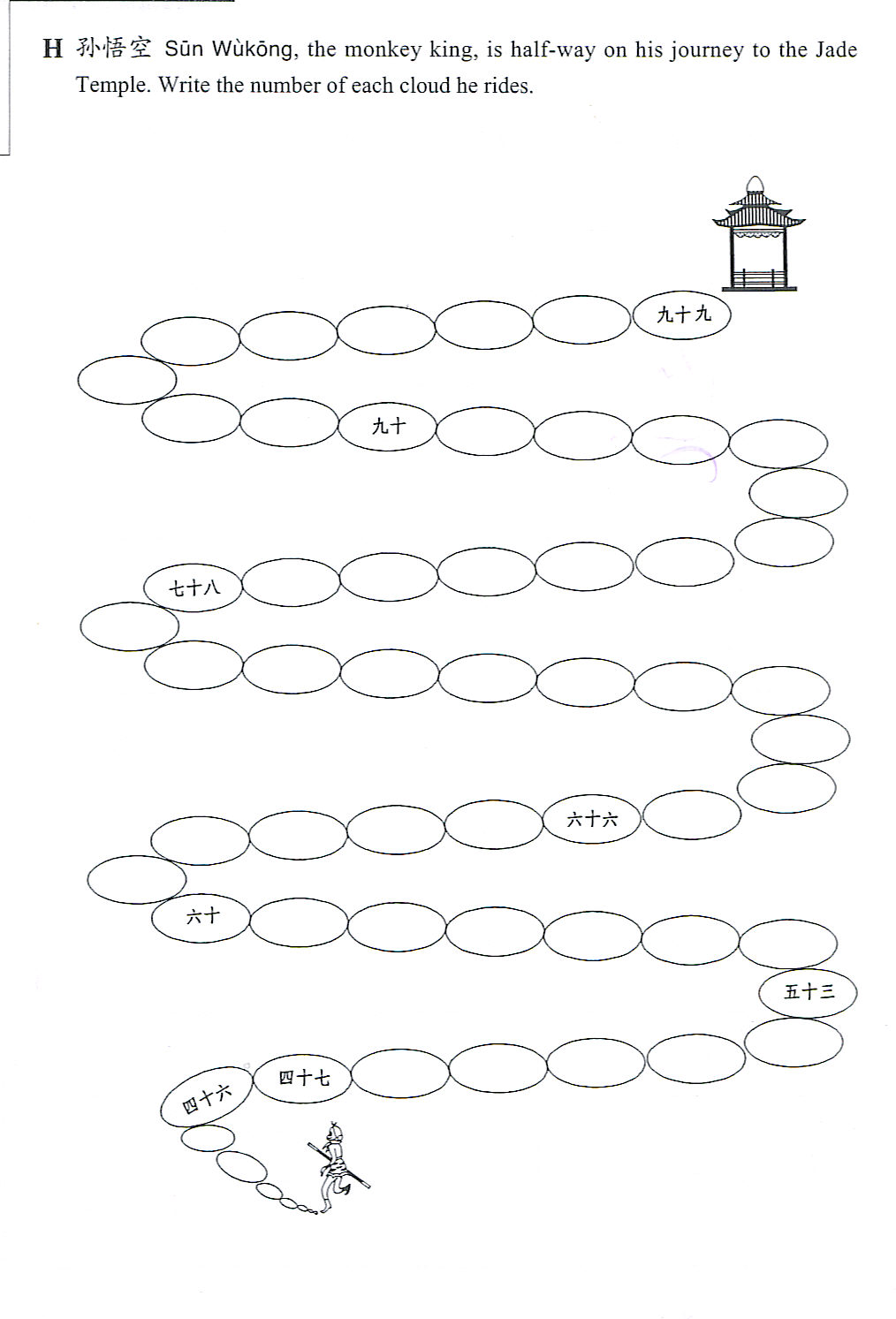 Reorder the following numbers: (small to big)on your handout.
热身：
零
二十三
六十八
三
十四
十一
九
七十九
九十七
Vocabulary:
谁
您
几岁
岁
Sentence structures for questions:
Who are you?
YOU ARE WHO?
Ni shi shei?
你是谁？

When you do “who is she/he?”
SHE/HE IS WHO?
Ta/ta shi shei?
她/他是谁？

Sentence structures for answers:
The same as English:
I AM/SHE IS/HE IS…
Wo shi/ta shi/ta shi…
我是/她是/他是…。
Sentence structures for questions:
How old are you?
You + how old?
Ni + ji sui?
你几岁？

When you do “How old is she/he?”
SHE/HE + HOW OLD?
Ta/ta ji sui?
她/他几岁？

Sentence structures for answers:
I am 9 years old.
I + 9 + YEARS OLD.
Wo + jiu + sui.
我九岁。

He/she is 9 years old.
He/she + 9 + YEARS OLD.
Ta/ta + jiu + sui.
她/他九岁。
NAME：            DATE：
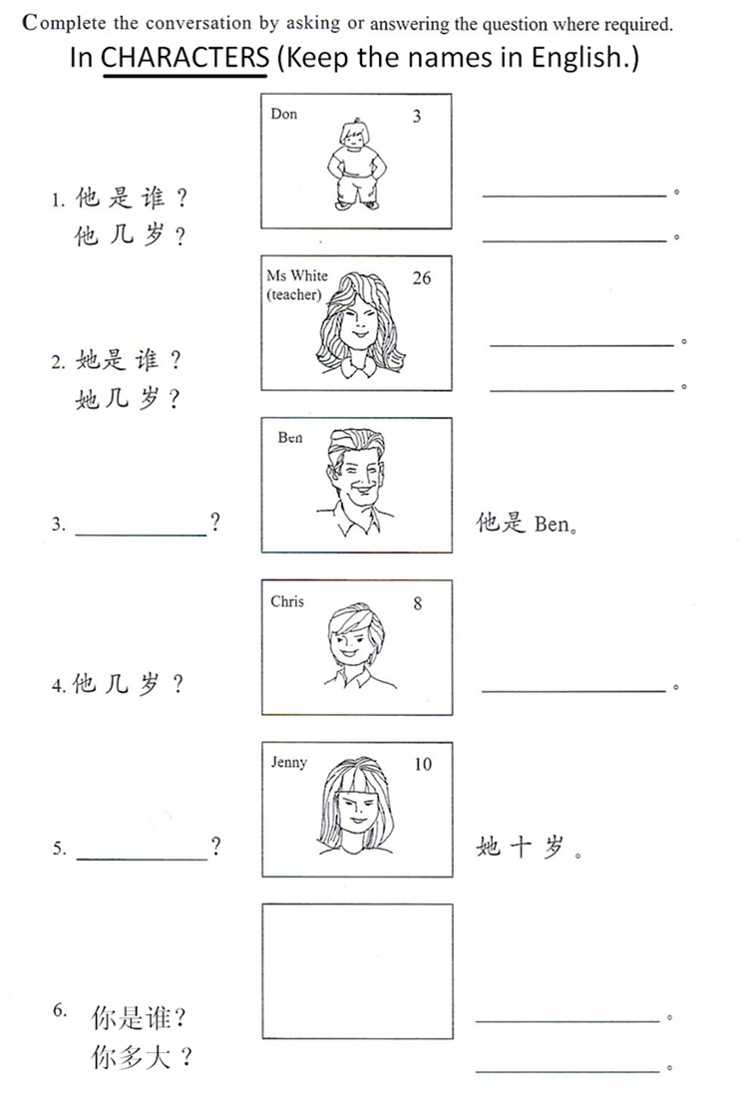 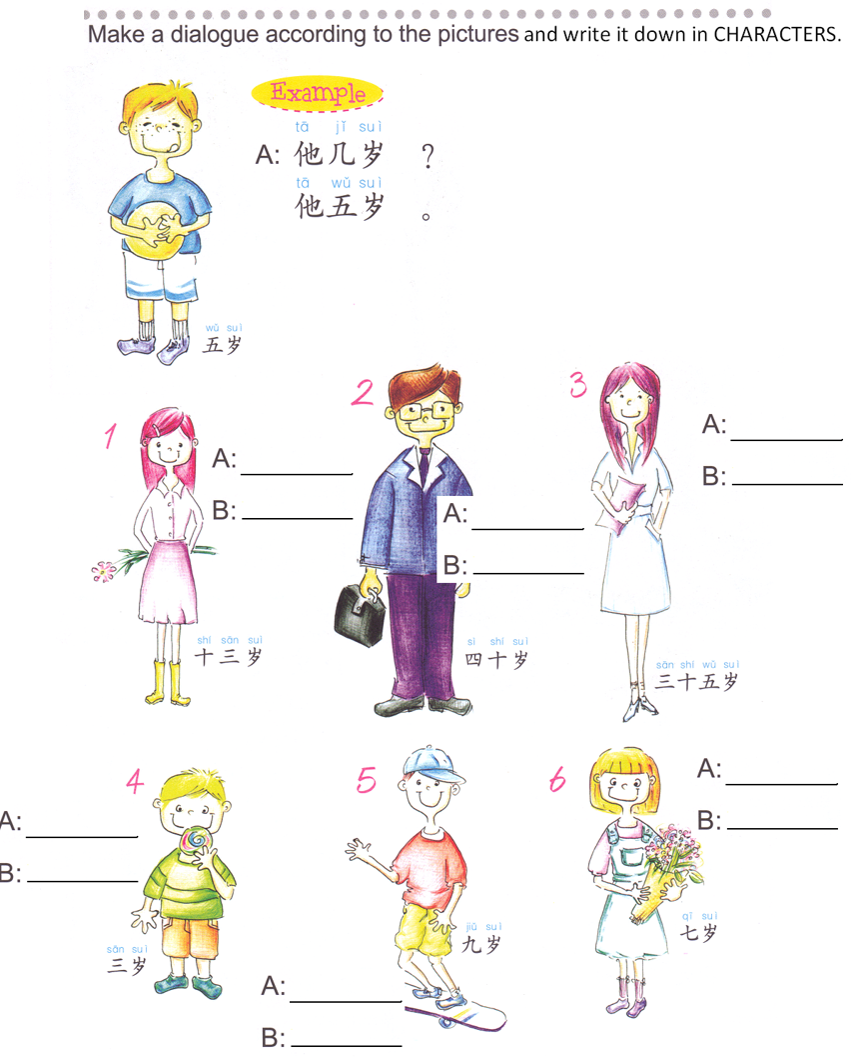 Group activity：Translate the conversation in CHARACTERS for your group using 谁 & 几岁 sentences and read it in Chinese.
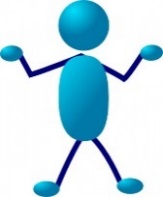 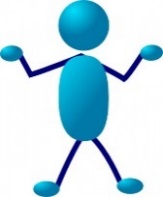 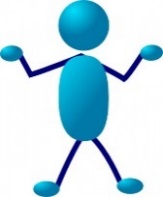 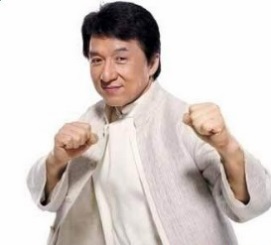 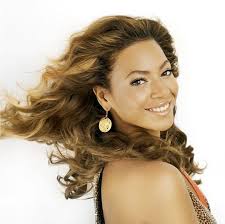 Person 1 is:                 person 2 is:                 person 3 is:
Person 1: Hello.

Person 2&3: Hello.

Person 1: Who are you?

Person 2: I am _______. Who is he?

Person 3: He is_______. Who is she?

Person 1: She is ________. 

Person 3: Thank you. How old are you?

Person 2: I am ____ years old. How old is she?

Person 1: She is ____ years old. How old are you?

Person 3: I am ____ years old.